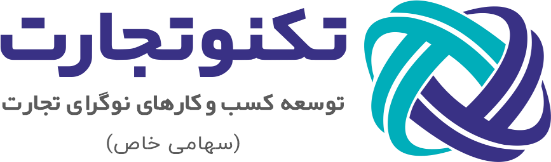 نام استارتاپ
نام رسمی شرکت:
Enter your text here
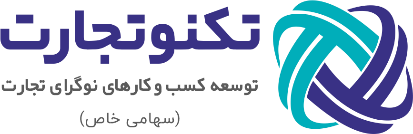 Enter your text here
Enter your text here
Enter your text here
مشکل/ فرصت: نیاز یا مسئله‌ای که قصد برطرف کردن آن ‌را دارید و مردم حاضرند برای آن پول پرداخت کنند را بیان کنید.
2
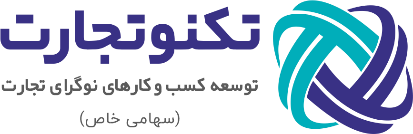 پیشنهاد ارزشی:راه‌حل برطرف کردن مسئله یا ارزش‌هایی که با محصول شما به مشتریان منتقل می‌شود توضیح دهید. در مورد اینکه شما چگونه می‌‌خواهید مسئله را حل کنید، صحبت کنید.
This is a sample text. You can replace Enter your text here.
This is a sample text. You can replace Enter your text here.
This is a sample text. You can replace Enter your text here.
This is a sample text. You can replace Enter your text here.
3
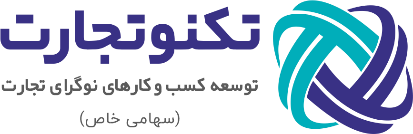 مدل درآمدزایی استارتاپ شما چیست؟ مقدار درآمد کنونی و ارائه مدل کسب درآمد
4
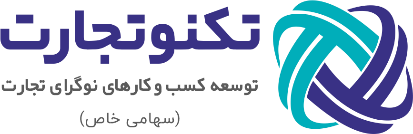 دستاوردهای شما: توضیحی در مورد تعداد کاربران، تعداد محصولات فروش رفته، میزان فروش طی 6 ماه گذشته و ... مطرح نمایید.
5
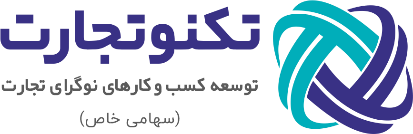 تحلیل رقابت: تعدادی از رقبای نزدیک خود را نام ببرید و بگوئید در میان رقبای موجود مزیت رقابتی استارت‌آپ شما چیست و چه توانمندی‌هایی برای رقابت با آن‌‌ها دارید.
Section Title Goes Here
Section Title Goes Here
Section Title Goes Here
This is a sample text. Enter your text here
This is a sample text. Enter your text here
This is a sample text. Enter your text here
6
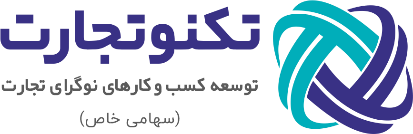 وضعیت حاضر استارت‌آپ، میزان پیشرفت، جدول زمانی :کل دوره اجرای طرح چقدر است؟ در حال حاضر استارت‌آپ شما در چه وضعیتی قرار دارد؟ برنامه آینده نزدیک کسب‌وکار خود را توضیح دهید. (در صورت امکان بصورت فلوگراف نمایش دهید.)
7
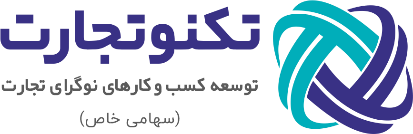 پیش‌بینی‌های مالی و شاخص کلیدی: پیش‌بینی ‌۳ تا ۵ ساله‌ای در مورد فروش، درآمد و همچنین در مورد تعداد مشتریان، نرخ‌های تبدیل و ... داشته باشید.
8
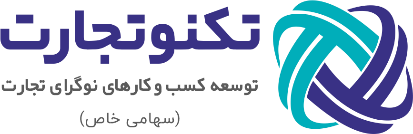 درخواست شما از تکنوتجارت: 

سرمایه مورد نیاز ( به تفکیک نقدی و غیر نقدی، بازار، فضای استقرار و ... )
9
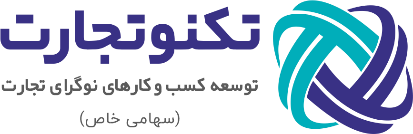 وضعیت سهامداران کنونی و پیشنهادی : سرمایه گذاران، نوع و مقدار سرمایه گذاری انجام شده
10
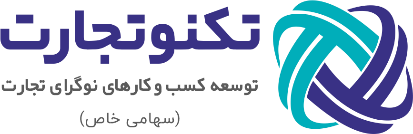 معرفی شرکت و تیم : در مورد افراد کلیدی تیم‌تان، اعضای هیئت مدیره، ساختار تیمی و مشاوران کسب‌وکارتان صحبت کنید و در صورت داشتن سرمایه‌گذار از او نام ببرید. در خصوص وضعیت مالکیت شرکت تان و وابستگی به شرکت های دیگر توضیح فرمایید.
People 4
The People on Top
People 3
People 2
Enter your text here
Enter your text here
Enter your text here
Enter your text here
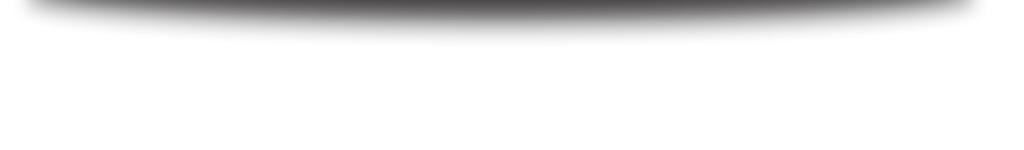 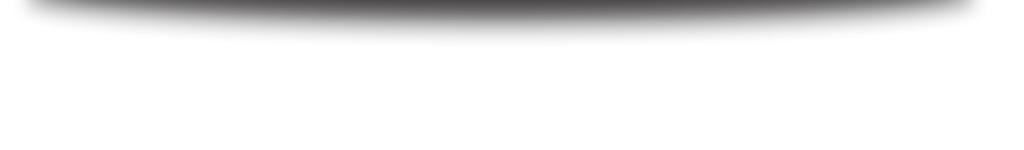 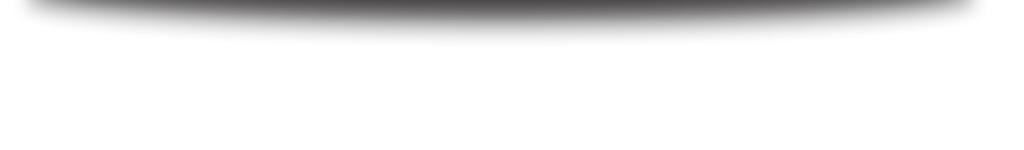 11
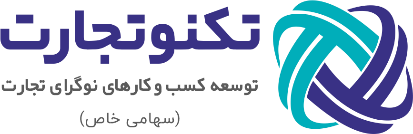 اطلاعات تماس
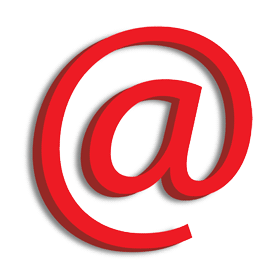 تلفن همراه و ثابت
ایمیل
آدرس
وب سایت و یا APP
12